A Guide forGetting Started with Procore
[[add instructor name and course title]]
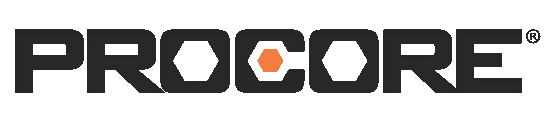 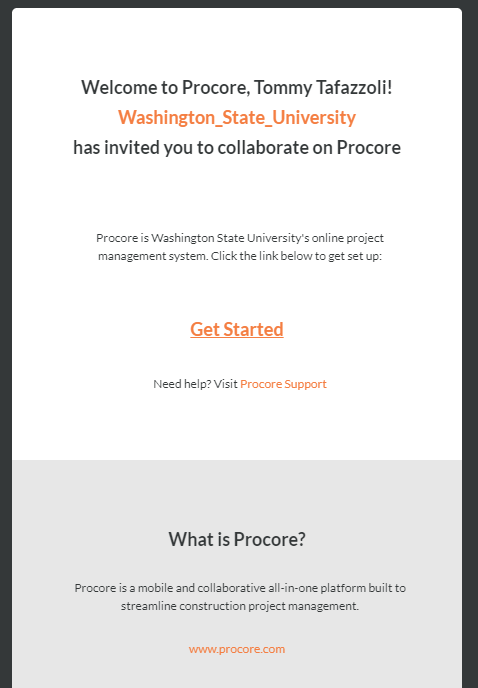 Step 1
Go to the email sent by the instructor, and click on the link to join Procore
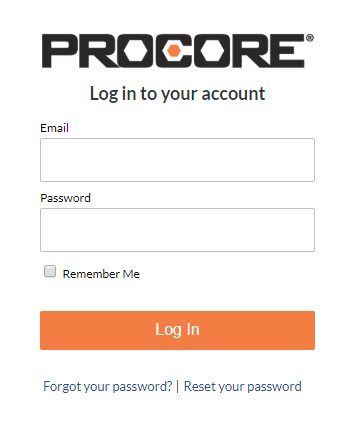 Step 2
Enter your email as the user name and create a password (something you can remember from now on)
Step 3: Click on the question mark on the top right corner and select Procore certification
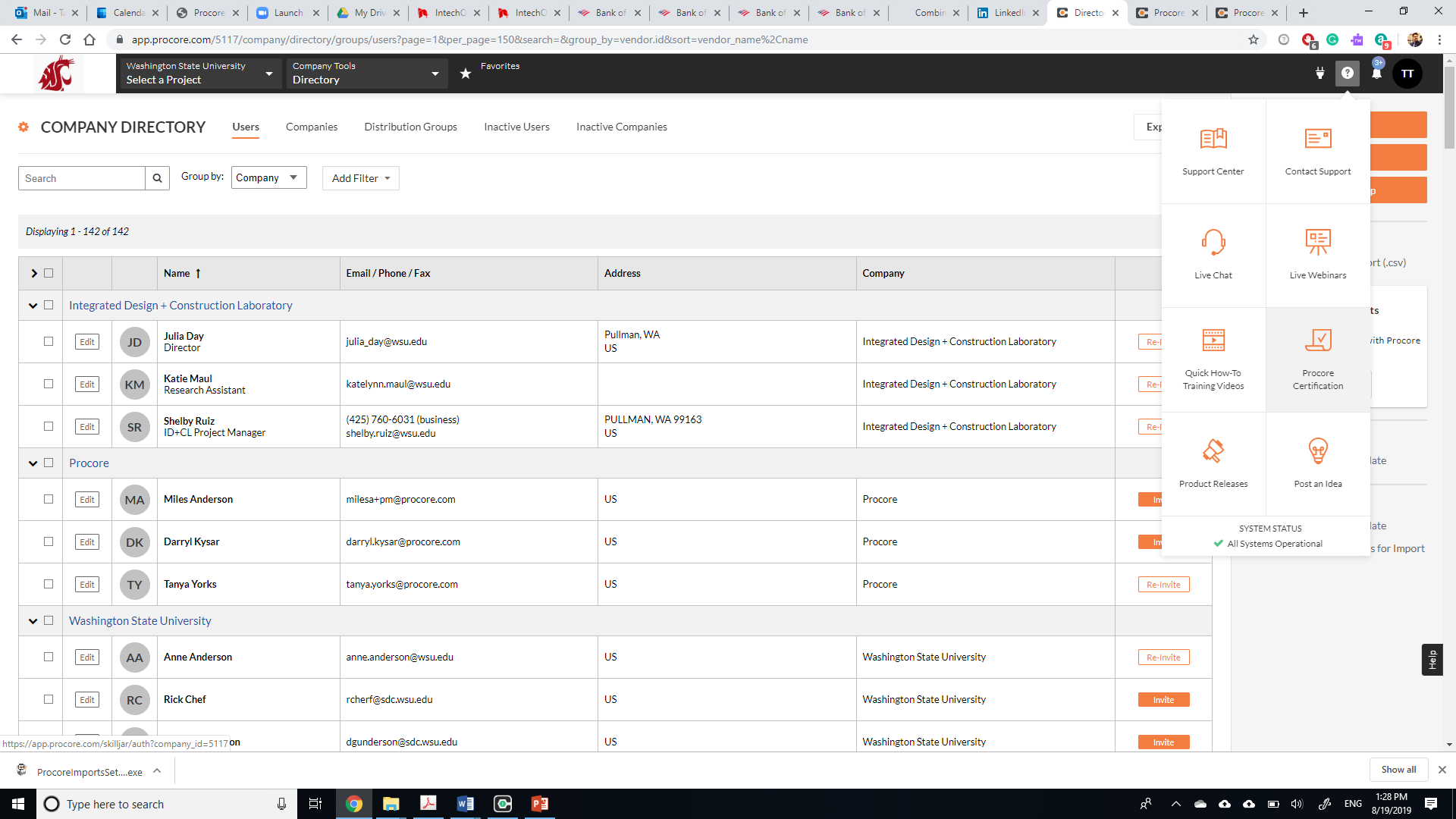 Step 4: Select the fist from the left (Procore certification)
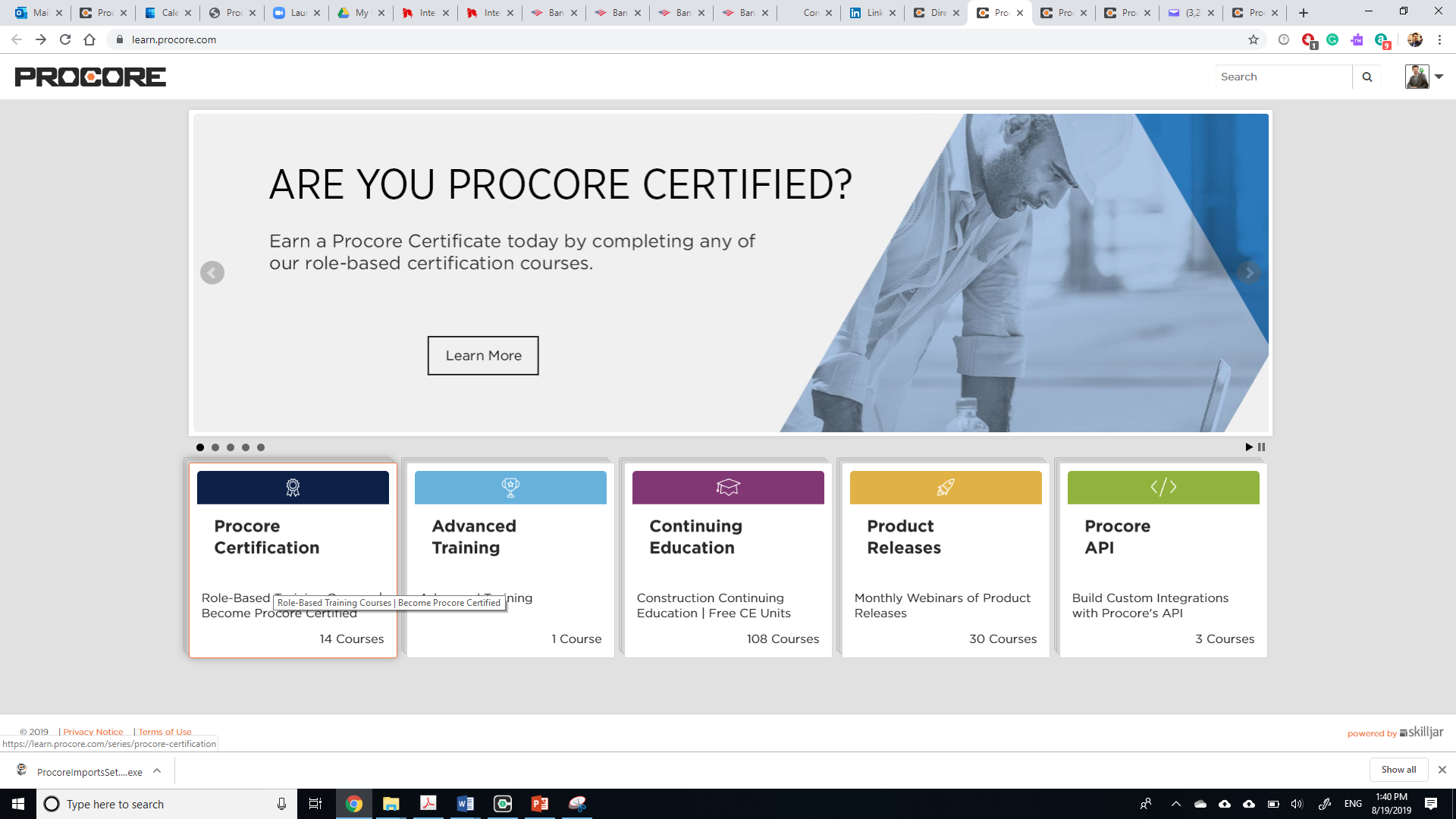 Step 5: Select “I’m a student”
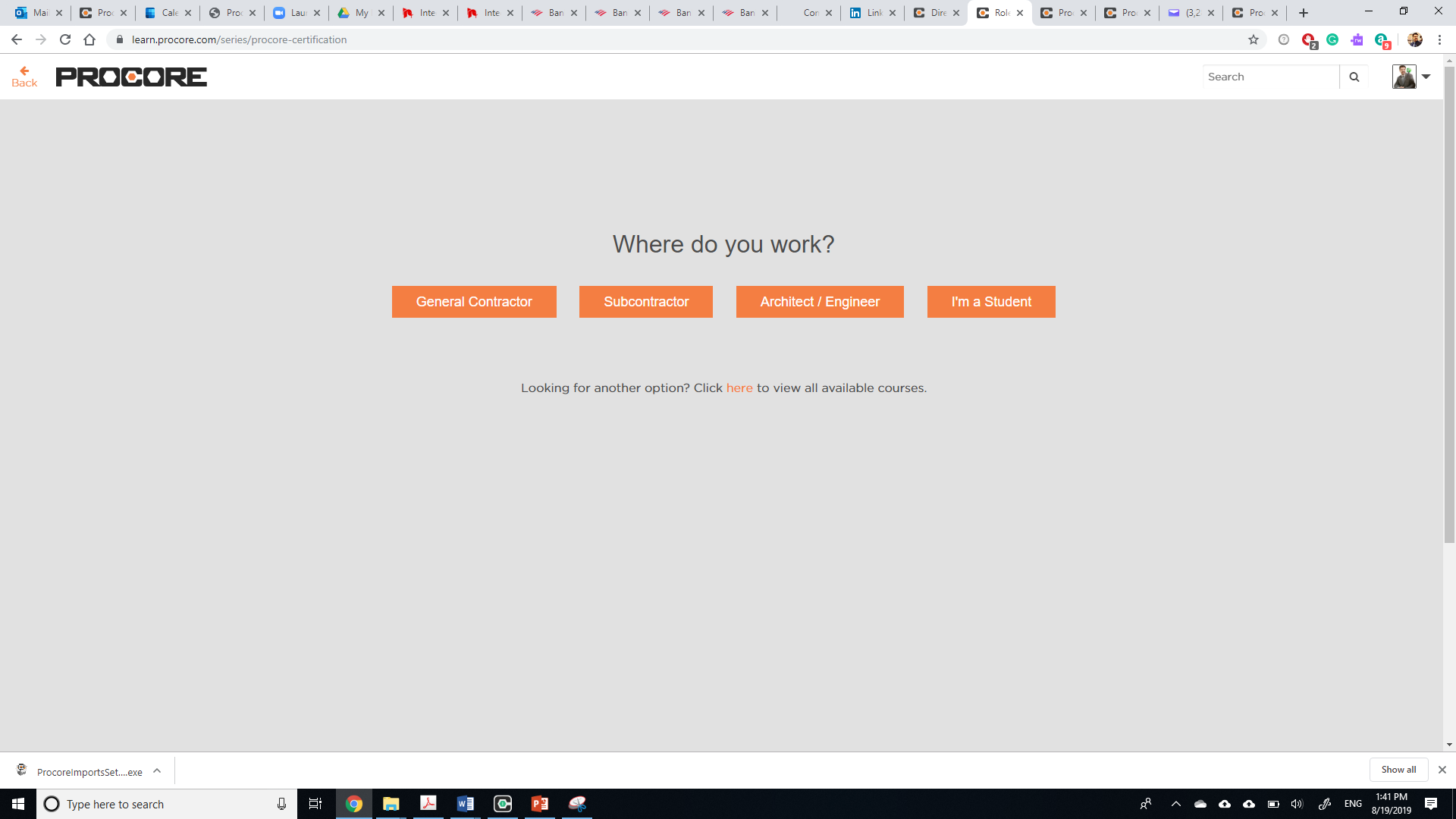 Step 6: Click on the button
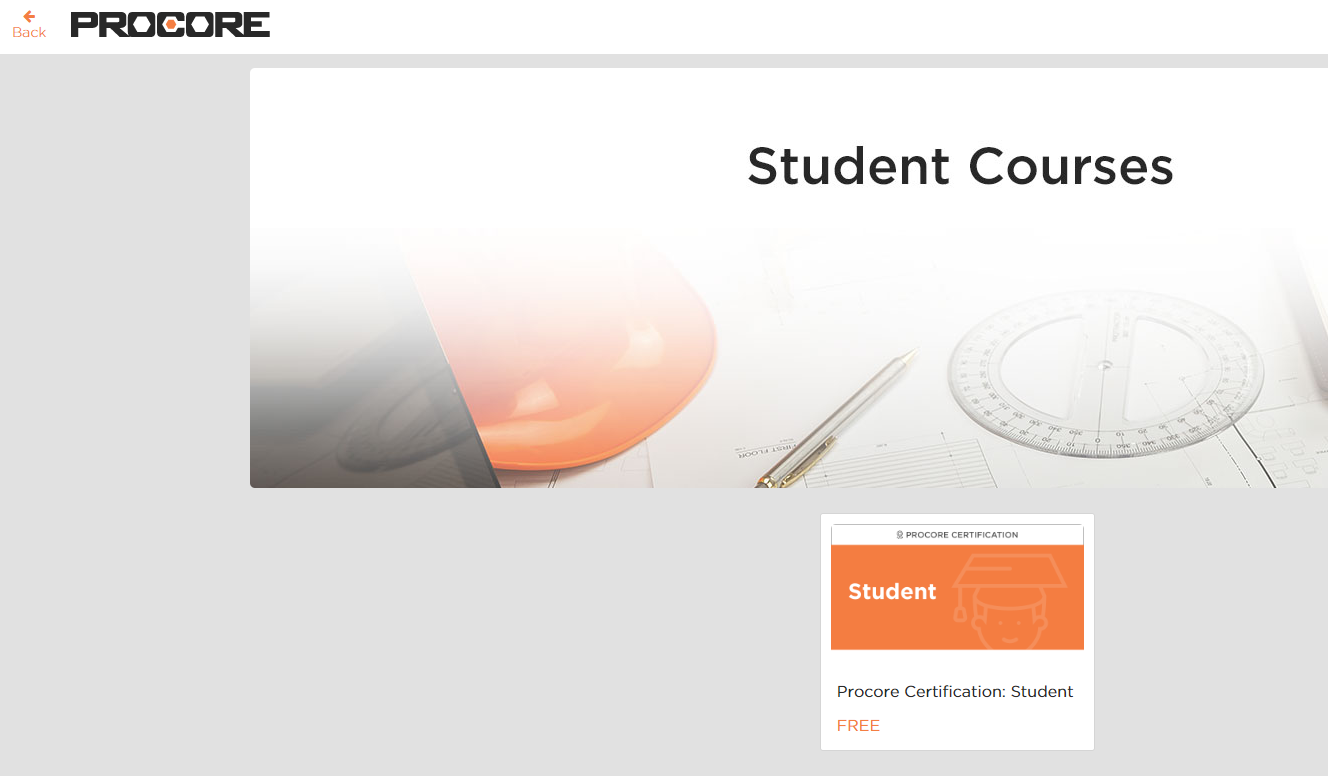 Step 7: click “Get started” to start the course
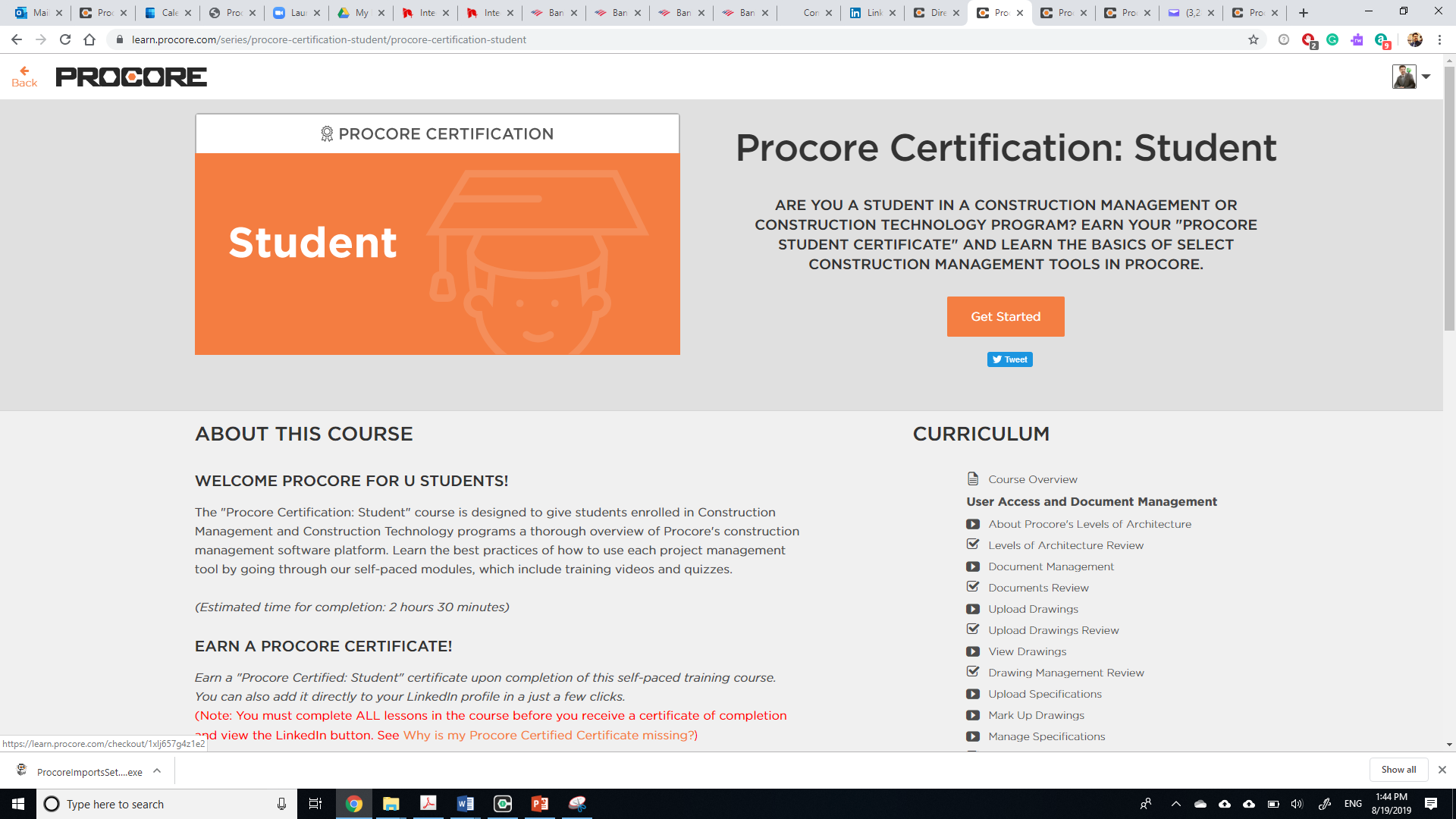